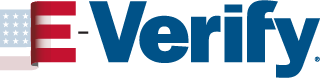 www.E-Verify.gov
E-Verify Overview Webinar
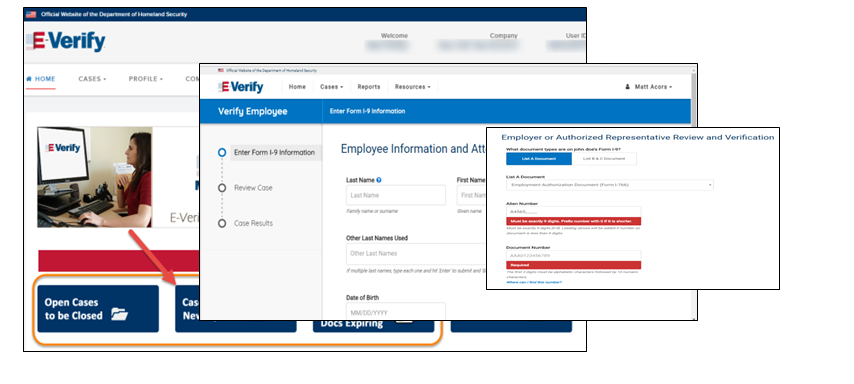 Disclaimer
This presentation is intended for E-Verify employers and their designated agents. This presentation provides basic guidance about the rules and responsibilities during the employment eligibility verification process. For more information visit the e-verify.gov website.

This presentation is not intended for members of the media. For all media inquires visit the U.S. Citizenship and Immigration Services Media Contacts webpage.
E-Verify Overview
2
What is E-Verify?
Free web-based service that’s fast and easy to use
Electronically verifies the employment eligibility of newly hired employees
Existing employees assigned to work on a qualifying federal contract *
Partnership between the U.S. Department of Homeland Security (DHS) and the Social Security Administration (SSA) 

*Contract that includes the E-Verify Federal Acquisition Regulation (FAR) clause.
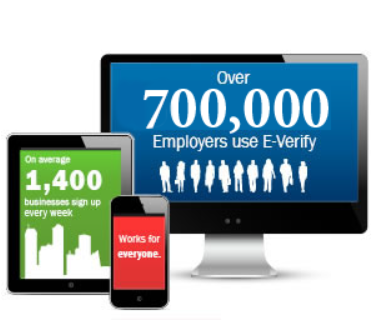 E-Verify Overview
3
State E-Verify Requirements
E-Verify Overview
4
Form I-9 Process with E-Verify
All employees of E-Verify employers MUST
Provide Social Security number (SSN) on Form I-9 
Select List B documents with photo, if provided for Form I-9


All E-Verify employers MUST
Use completed Form I-9 
Create E-Verify case by 3rd business day after 1st day of work for pay
Enter employee e-mail address into E-Verify, if provided for Form I-9
Keep copy of photo matching document, if provided
Reverify in Section 3 of Form I-9 only; do not create additional E-Verify case
E-Verify Overview
5
How to Enroll
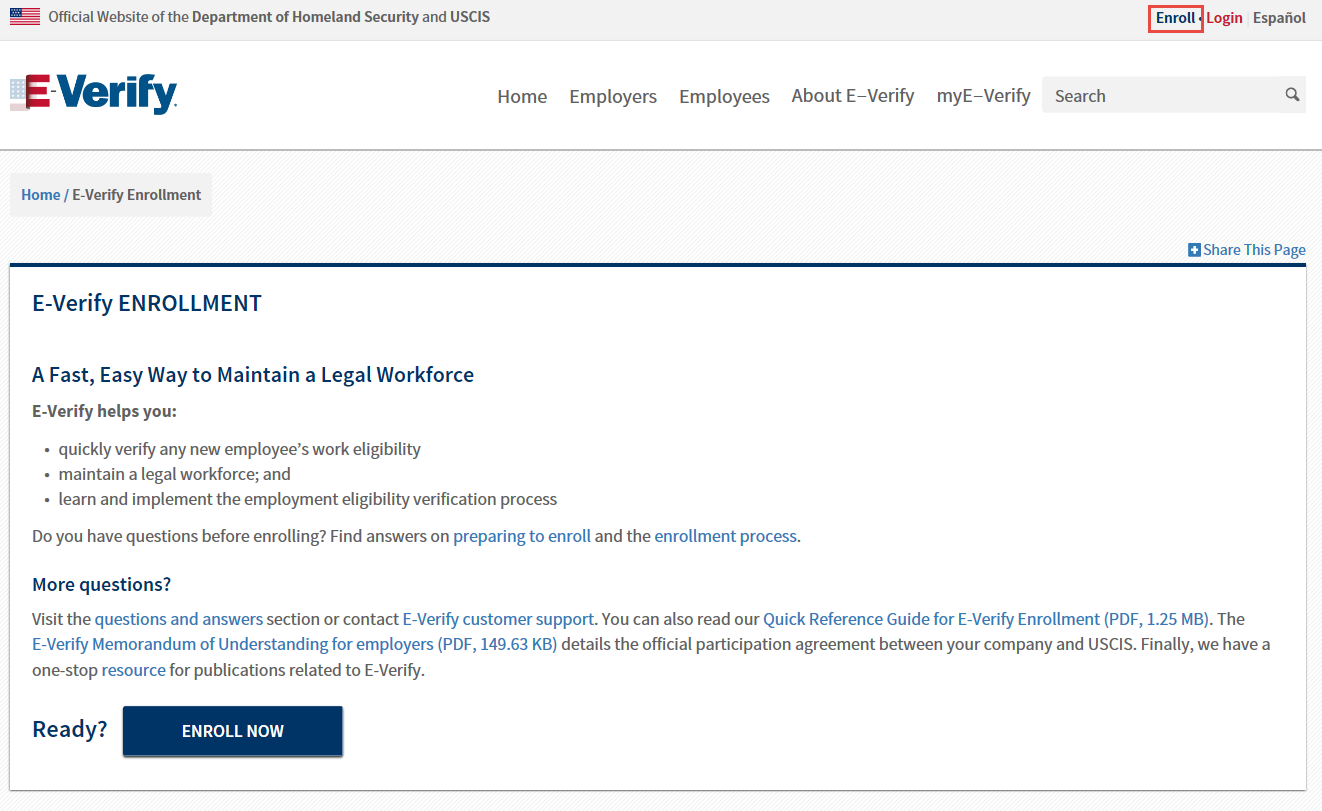 E-Verify Overview
6
Access Methods
E-Verify Overview
7
User Roles
E-Verify Overview
8
Display Posters
Employers Must
Display E-Verify participation poster
Display You Have Rights posters
 Contact Immigrant and Employee Rights (IER) with questions regarding discrimination:1-800-255-8155 (TDD: 1-800-362-2735
E-Verify Overview
9
Form I-9 & E-Verify Work Together
E-Verify Overview
10
E-Verify Case Processing	Biographic
E-Verify Overview
11
E-Verify Case Processing	E-mail Address
E-Verify Overview
12
E-Verify Case Processing	Attestation and Documents
E-Verify Overview
13
Photo Match
Allows you to match the photo on a document to the photo that DHS has on file for that employee, and is activated automatically if an employee has presented:
I-551, (Permanent Resident Card)
Form I-766, (Employment Authorization Document), or
U.S. passport or passport card
E-Verify Overview
14
What is myE-Verify?
myE-Verify is a free web-based service for employees to participate in the E-Verify process. 
Access Self Check to confirm your work eligibility 
Create a myE-Verify account
Protect your identity
Learn about your individual rights
myE-Verify Case Tracker
E-Verify Overview
15